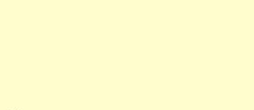 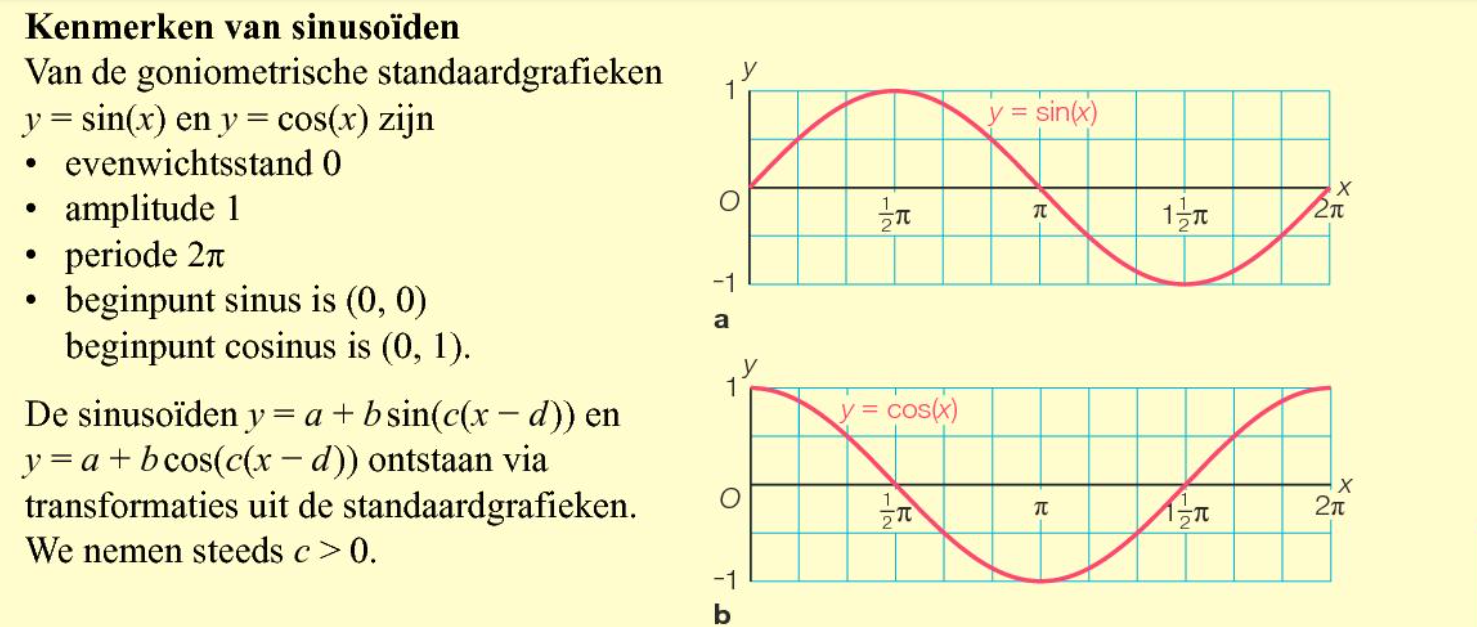 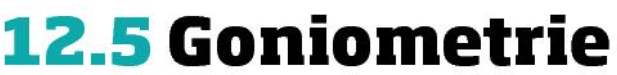 Opgaven 61 t/m 69
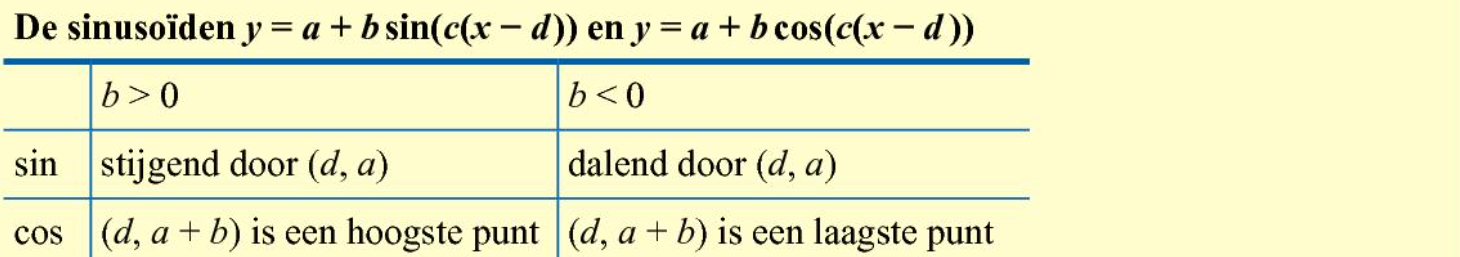 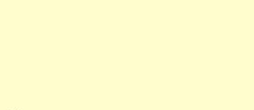 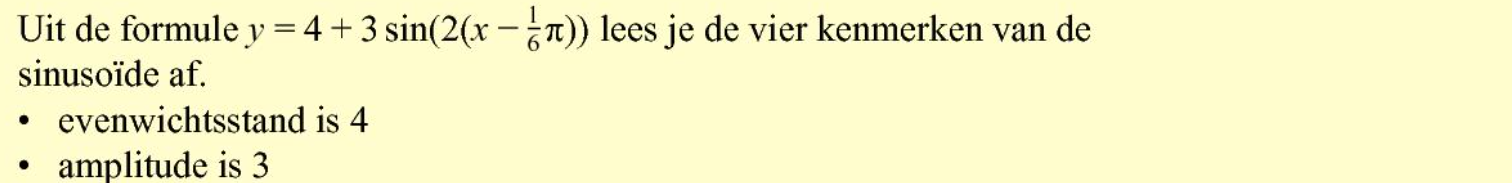 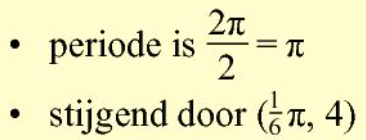 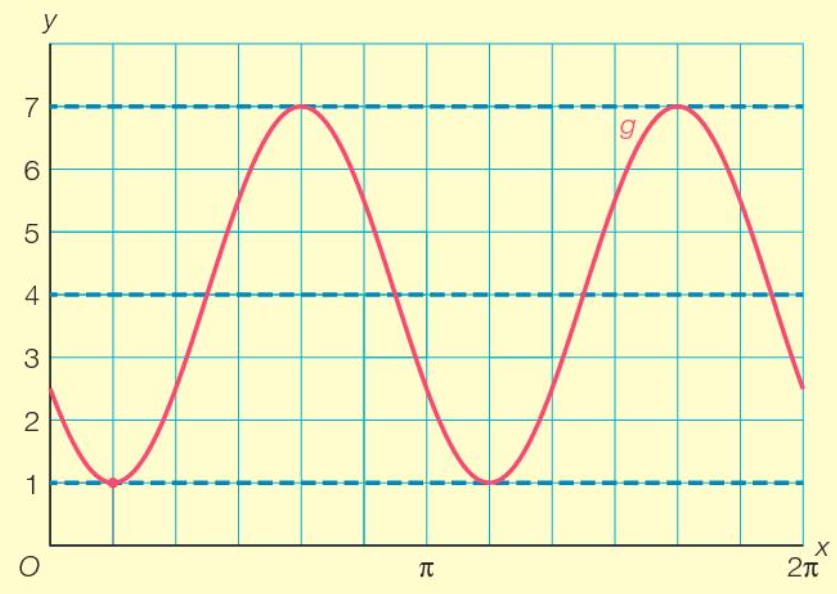 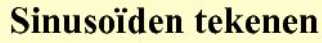 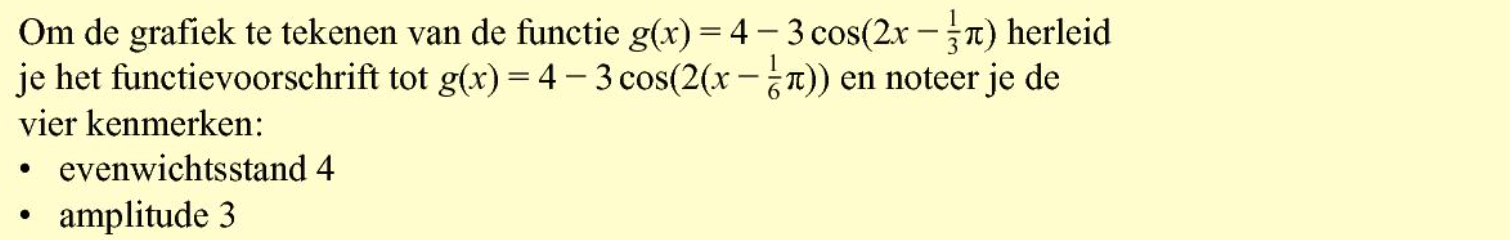 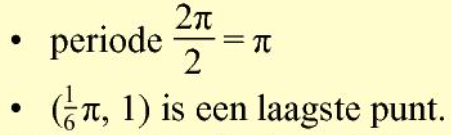 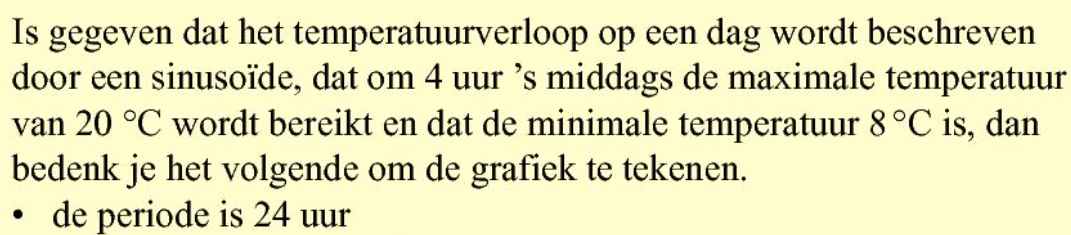 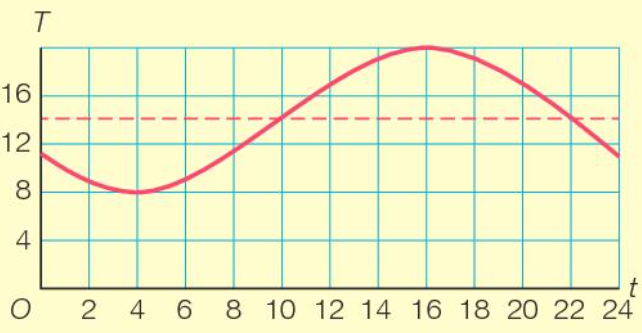 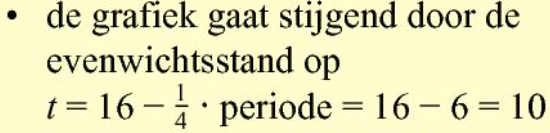 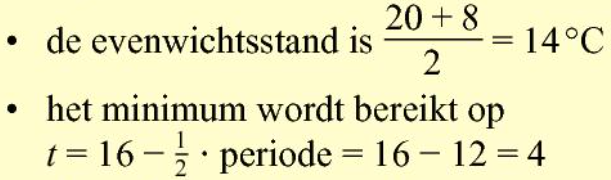 …
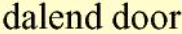 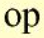 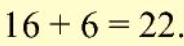 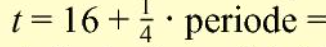 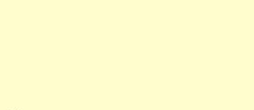 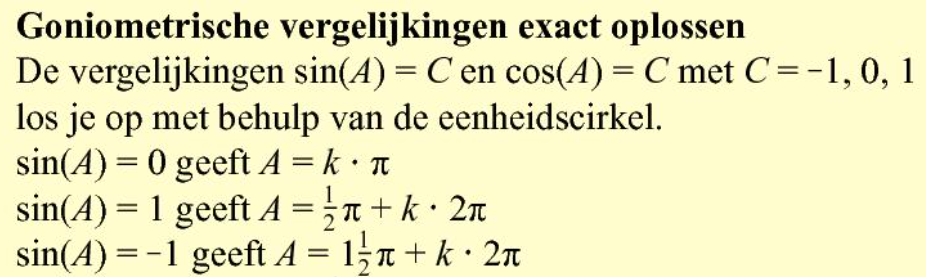 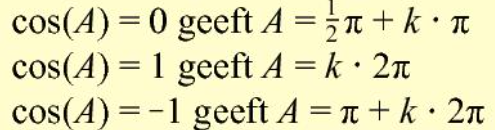 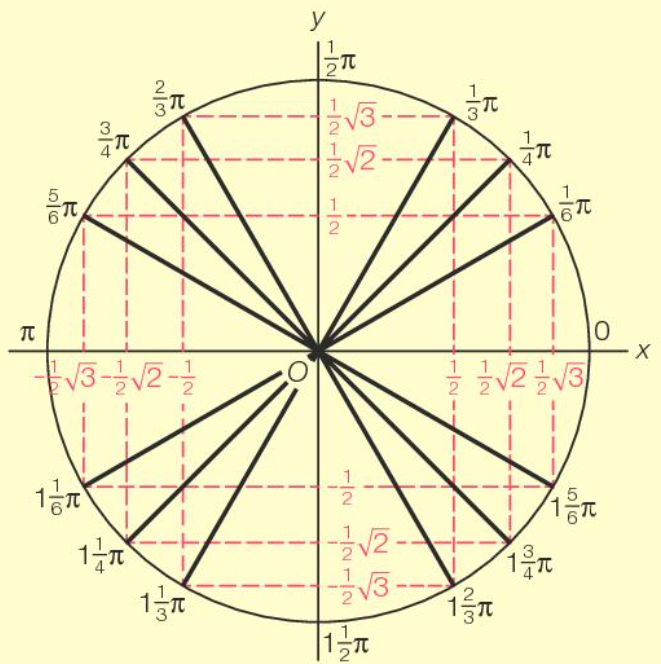 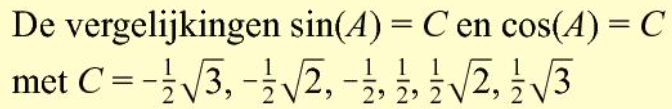 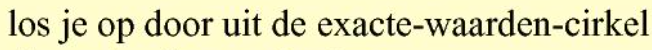 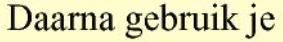 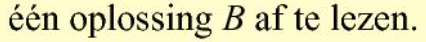 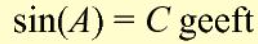 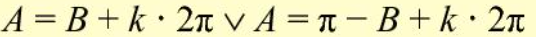 leren!
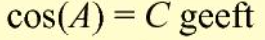 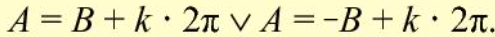